I’m Just One!
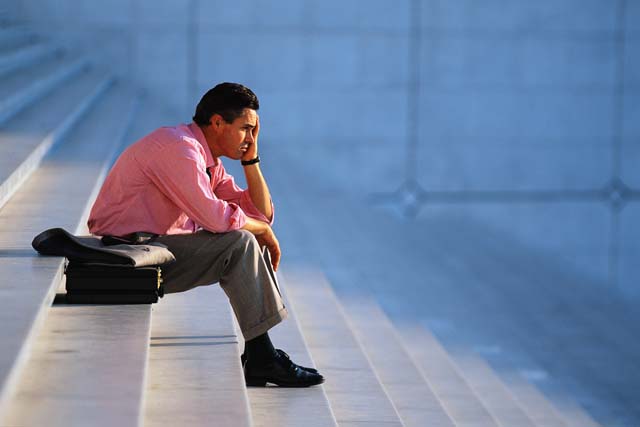 I’m Just One
Elijah
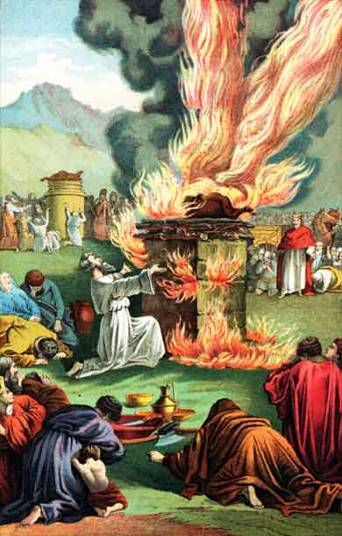 Withstood 450 prophets of Baal
1 Kings 19:11-14
Reassured that there were others
Romans 11:3-4
I’m Just One
Righteous man
God was angry with the human race
Listened to God
Genesis 7:1-5
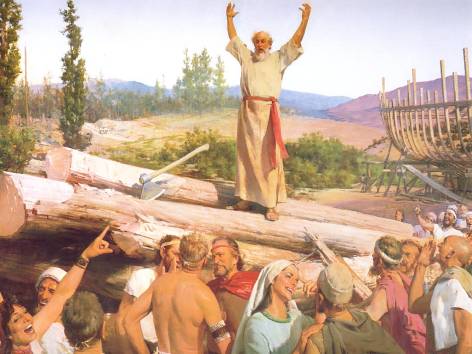 Noah
I’m Just One
Overcame being sold as a slave
Rose to high office in Egypt
Helped family in midst of a famine
Genesis 37:4, 25-30;39:1-3; 47:13
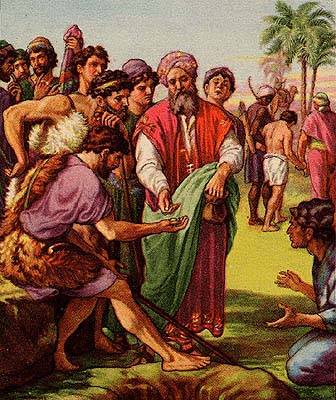 Joseph
I’m Just One
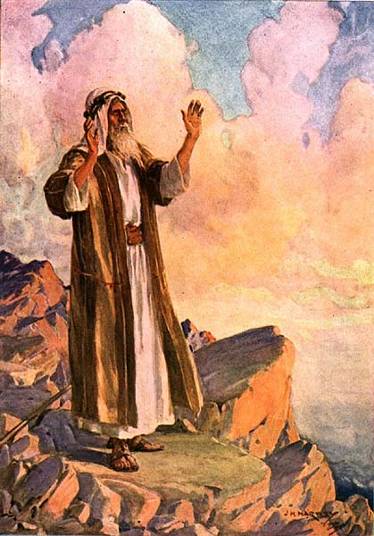 Moses
Stood up to Pharaoh (Exodus) 
Delivered the Israelites from bondage
Knew God was with him
I’m Just One
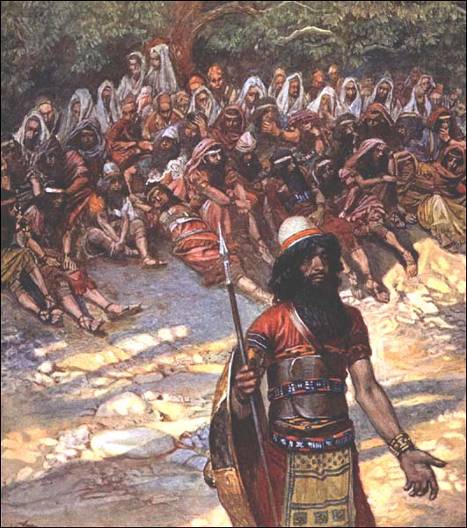 Gideon
Went into battle withonly 300 men
Judges 7:1-7, 12
I’m Just One
Came back with a good report
Trusted in God to deliver them
Numbers 14:6-10
Joshua
& Caleb
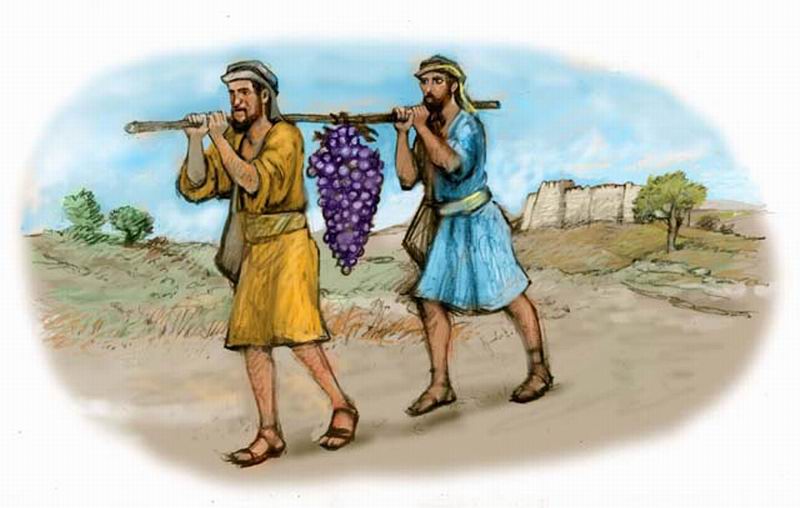 I’m Just One
David
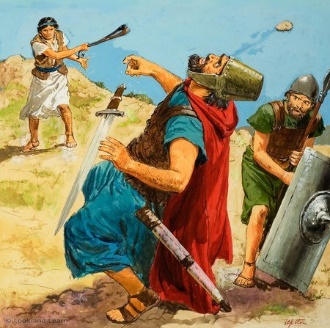 Defeated the Philistine giant
Encouraged the army of Israelto fight!
1 Samuel 17:50-52
I’m Just One
Saved the Jews from Haman’s plot to havethem killed
Esther 4:7-14
God used Esther for His purpose
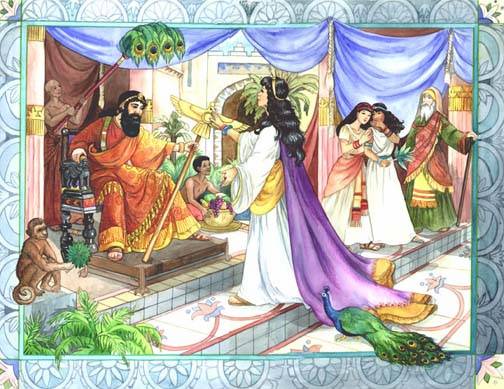 Esther
I’m Just One
Motivated and led the people to rebuild the walls
Against persecution!
Nehemiah 2:11-20
Nehemiah
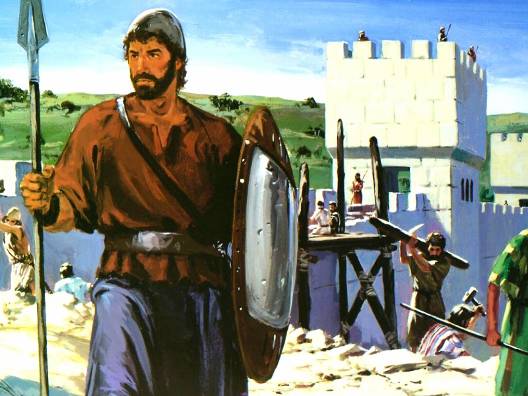 I’m Just One
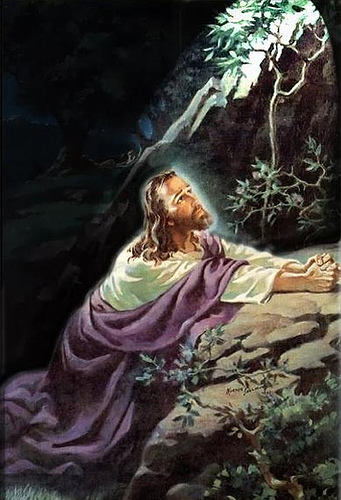 Our ultimate example!
Suffered and died alonefor you and me
He did it because He loved us!
Matthew 27:27-50
JESUS
“We love Him because He first loved us.”1 John 4:19
I’m Just One!
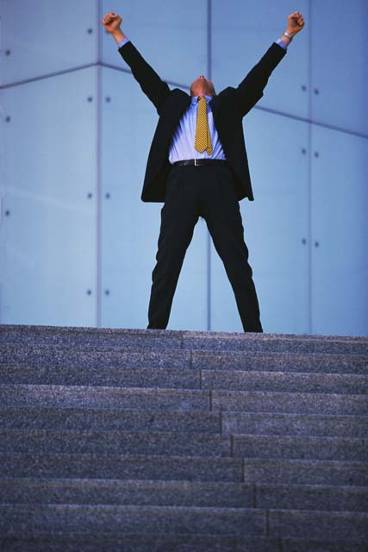 ONE person – can make a big difference! Are you up to the challenge?
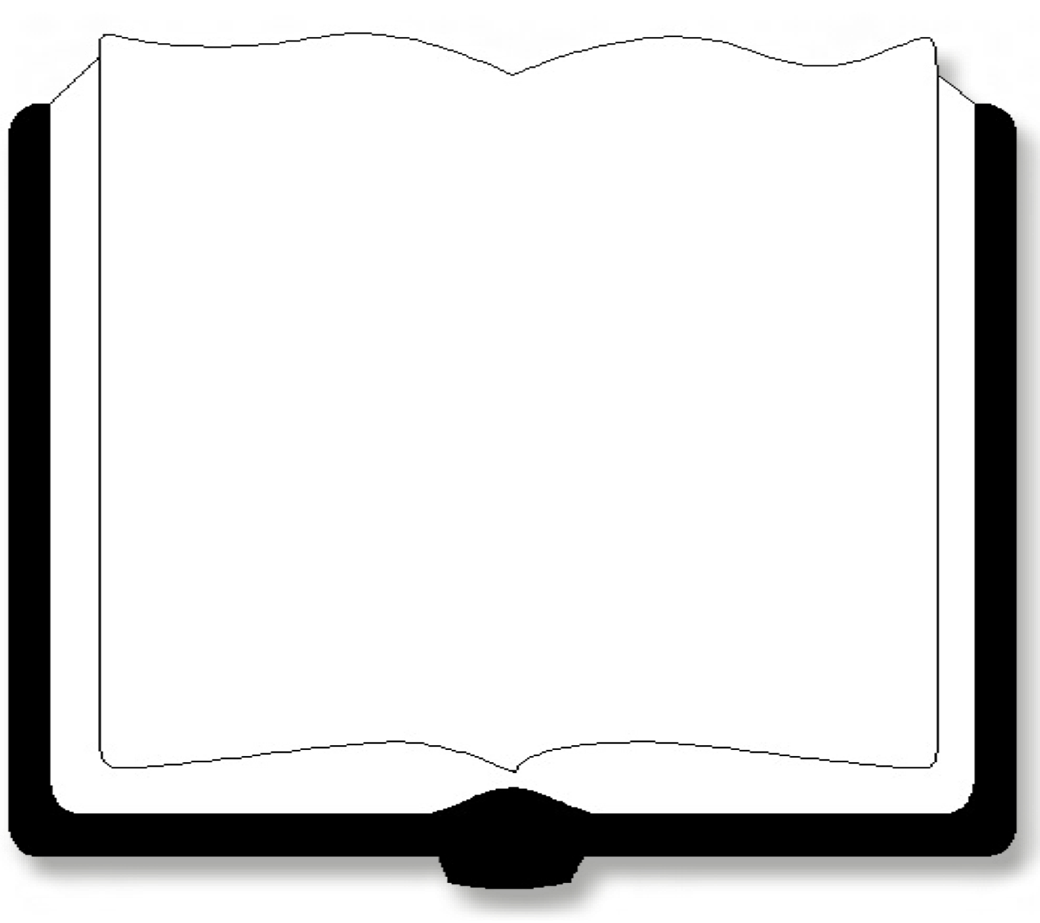 “Therefore, my beloved brethren, be steadfast, immovable, always abounding in the work of the Lord, knowing that your labor isnot in vain in the Lord.”
1 Corinthians 15:58